South Africa, Annual ReportHighlights of completed work 2020-2021
Geotraces highlight Sept 2021, Dr Ryan Cloete 
Cadmium in the Southern Ocean
Dr Tommy Keogh-Ryan, Heather Forrer 
Participation in SWINGS cruise
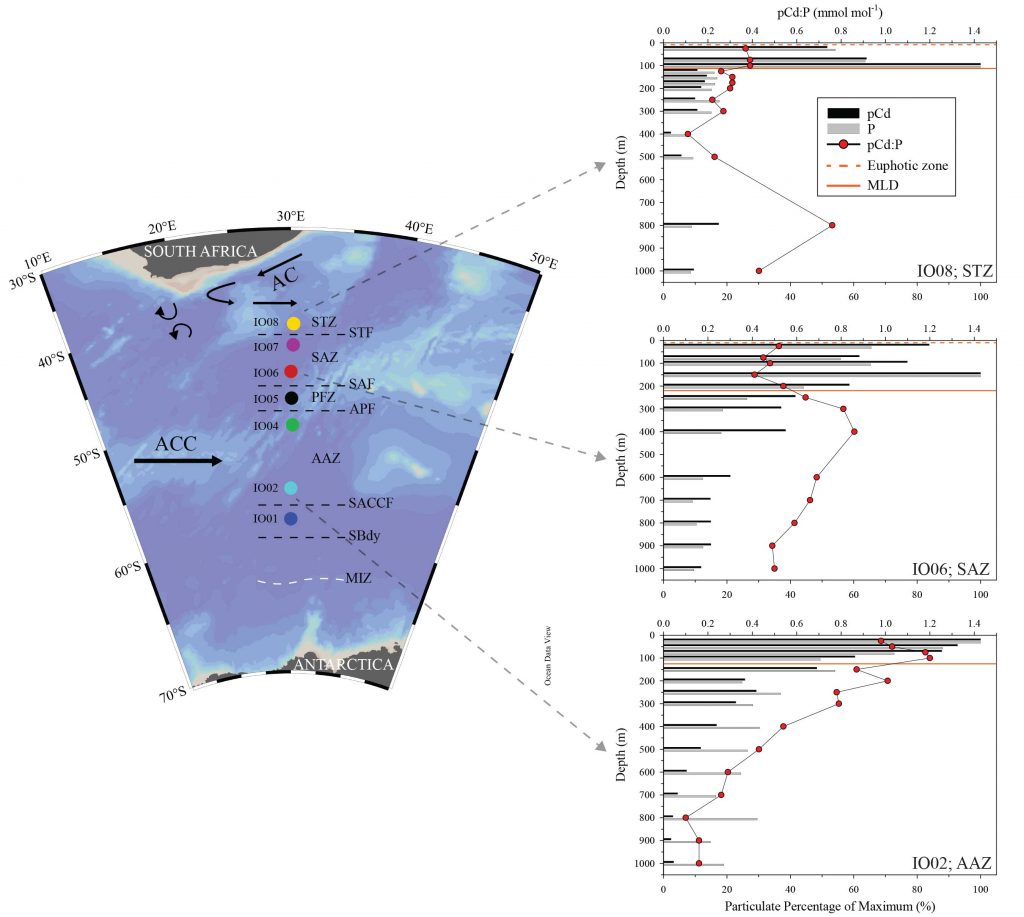 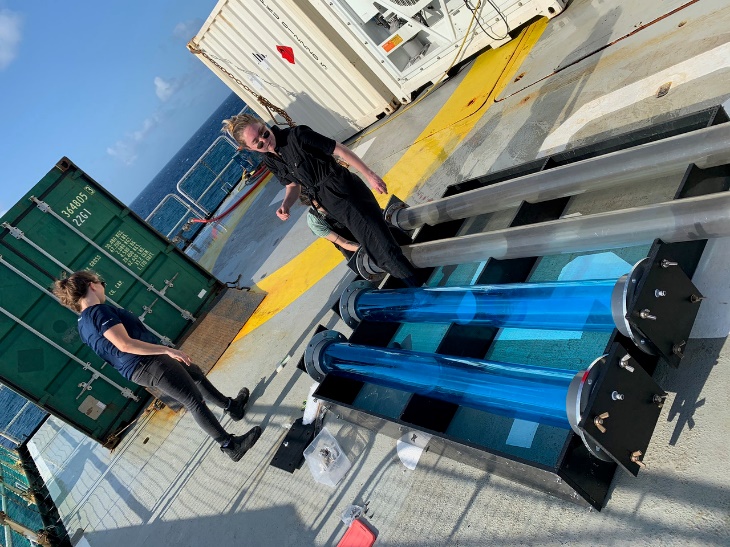 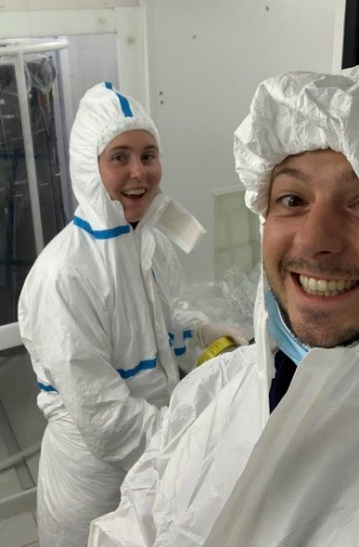 Compiled by Susanne Fietz, Stellenbosch University, South Africa
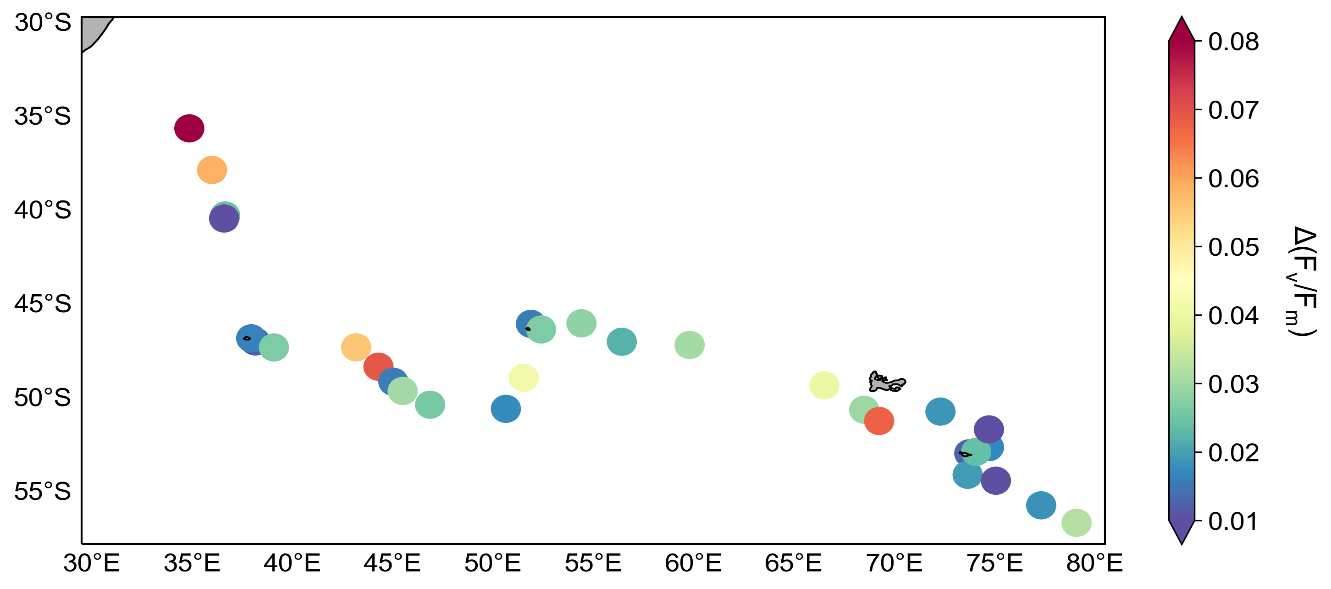 South Africa, Annual ReportPlanned activities
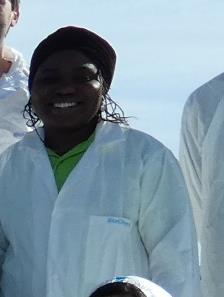 Focus on graduating good number of MSc and PhD candidates incl. from SADAC countries as potential future Geotraces reps. 
No planned GEOTRACES special issue publications
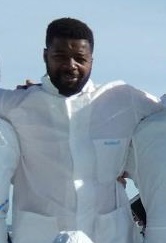 National scientific cruise earliest in 2022 on board SA Agulhas II
No formal planning of target regions and dates (season) yet 
Key concern: only couple of Southern Ocean and Antarctic projects were funded in the 2021-2023 cycle
Planned involvement in international partner cruises

SA activities relevant to Geotraces activities will likely include: 
Major trace metals and iron speciation 
Macronutrients and N-isotopes
Aerosols 
Phytoplankton community and photophysiology 
Microbiome
Compiled by Susanne Fietz, Stellenbosch University, South Africa
Example graduates 2021(submitted Aug 2021) @Stellenbosch University: 
Margret Ogundare, Nigeria
Ismael K. Kangueehi, Namibia